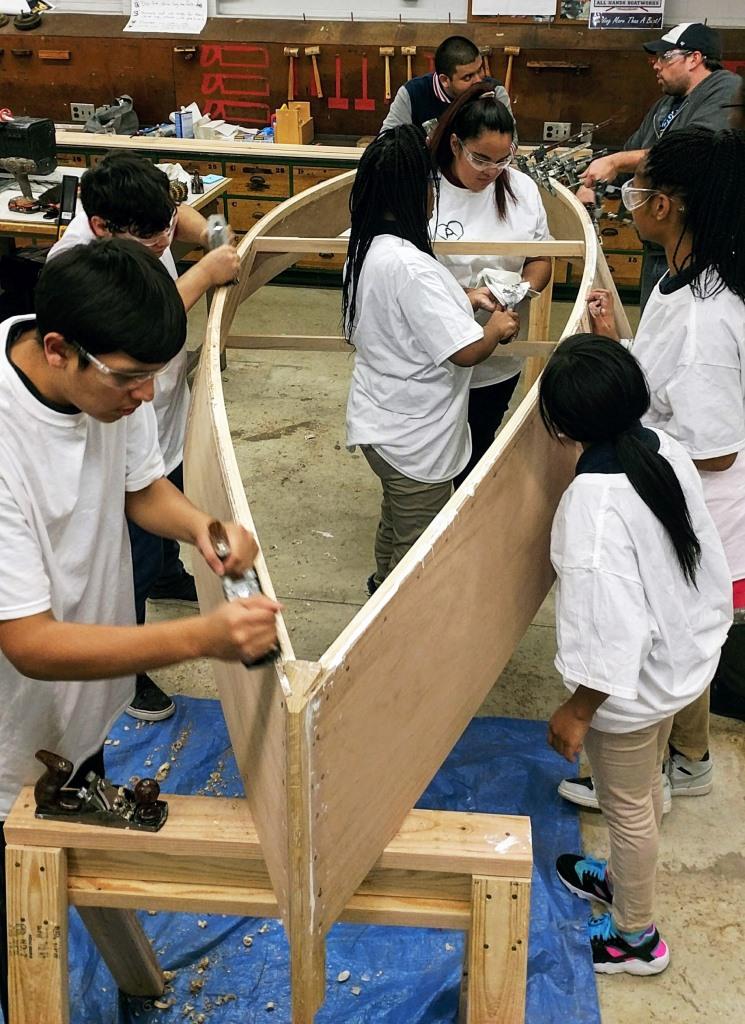 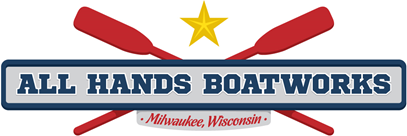 Bill Nimke, executive director
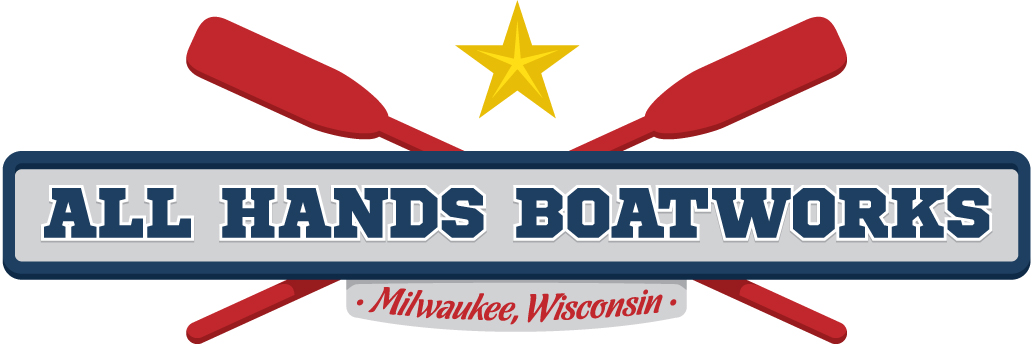 Building More Than  A Boat !
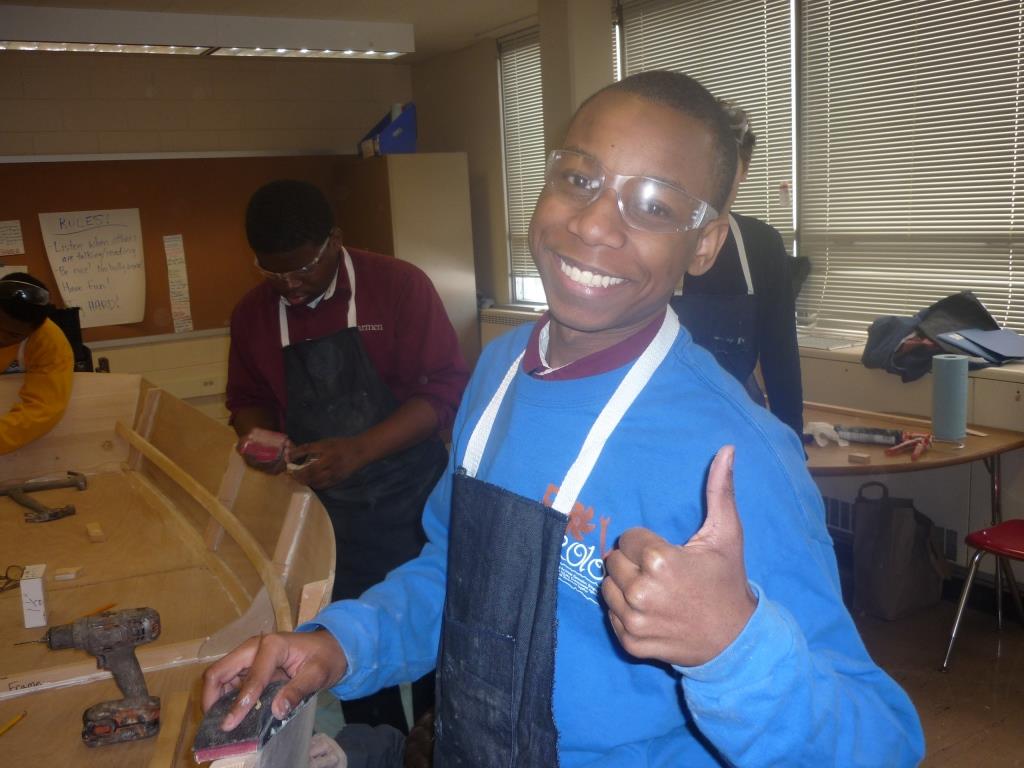 Youth Development
Educational Success 
Workforce Preparation
Community
2
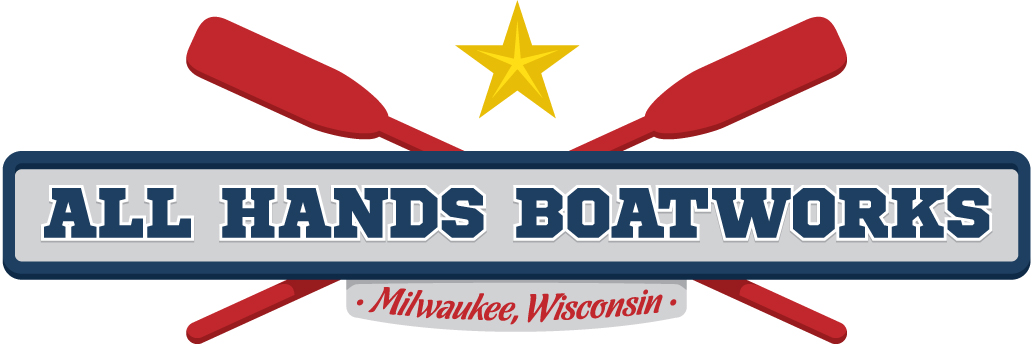 Building More Than  A Boat !
Why we exist
All Hands Boatworks, Inc., a Wisconsin 501(c)(3) organization, exists to build the skills, talents, resilience, and futures of Milwaukee-area youth through wooden boat building, work experiences, and on-water activities that foster the development of good character, educational success, and preparation for the world of work.
3
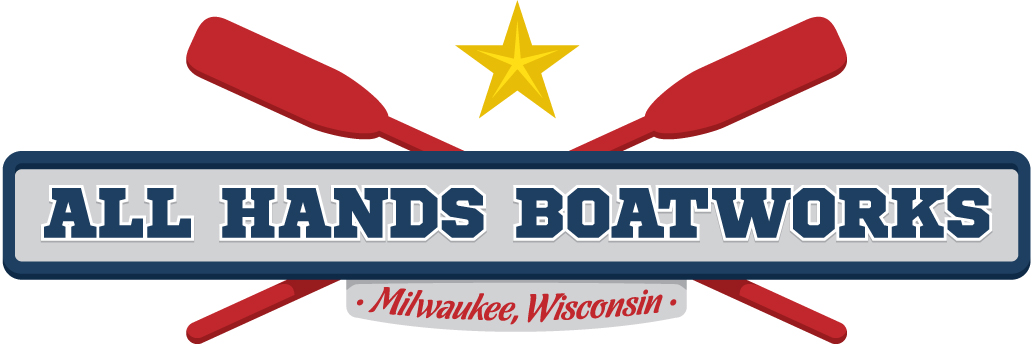 Building More Than  A Boat !
Craftsmanship
Character
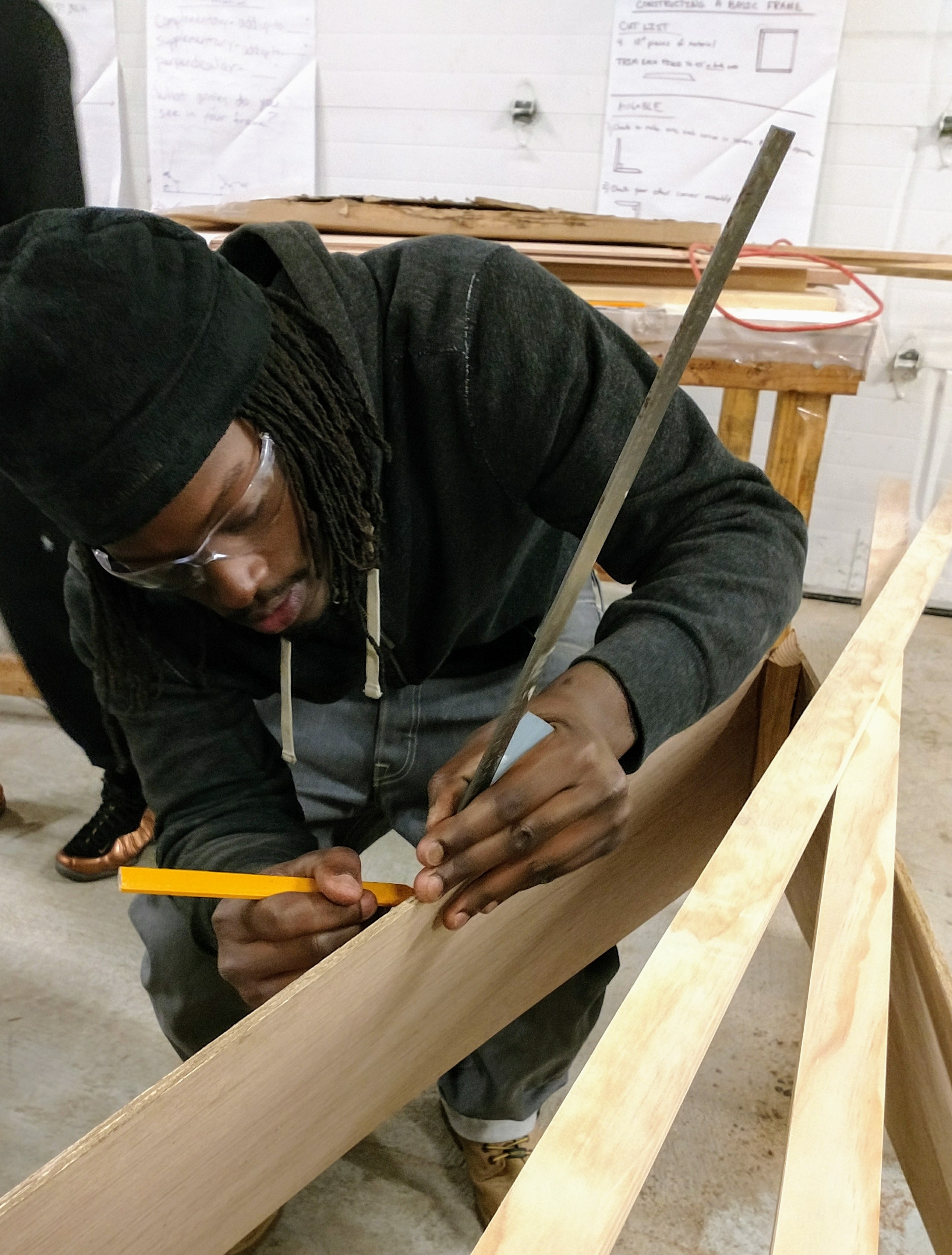 4
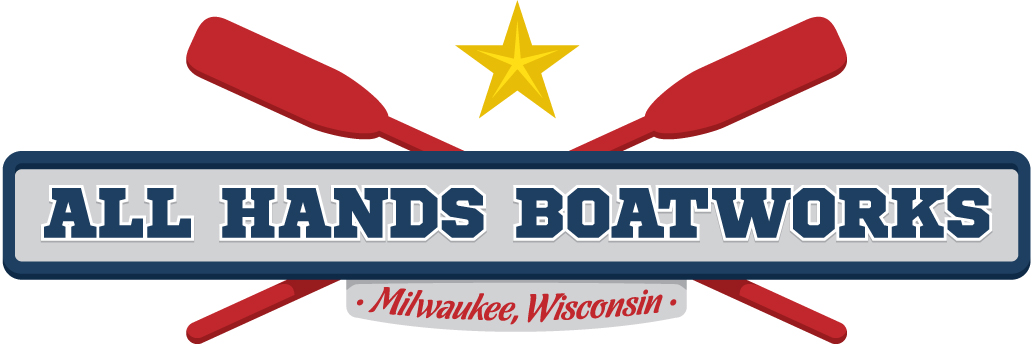 Building More Than  A Boat !
Where we’ve come from . . .
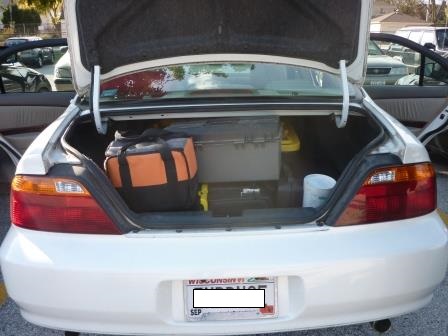 2012 – 2013
3 Boatbuilding Projects
51 students
5
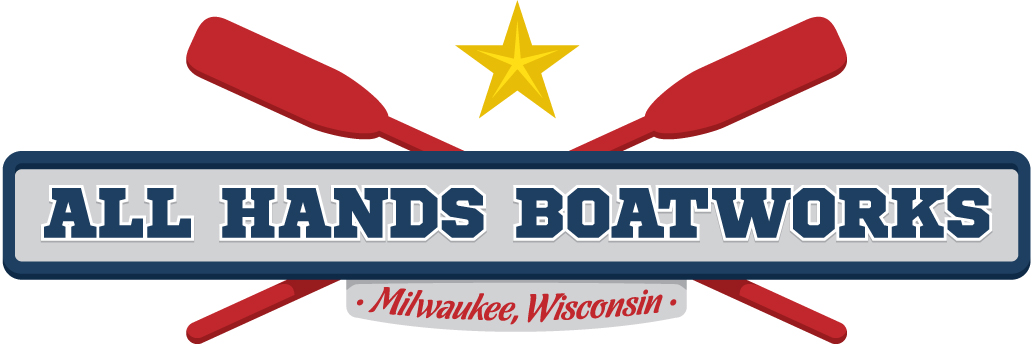 Building More Than  A Boat !
Where we want to go . . .
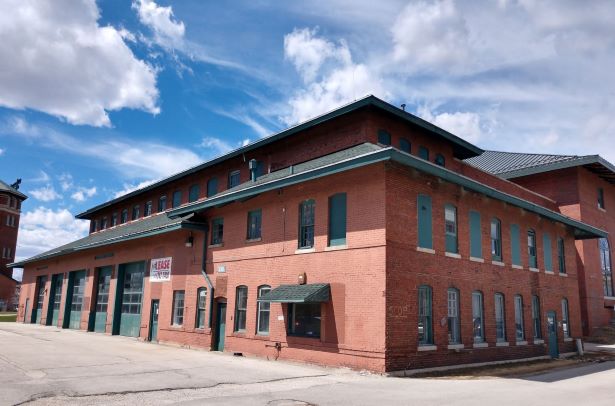 As of September 2019 
100+ Boatbuilding Projects	 
>2,500 students
6
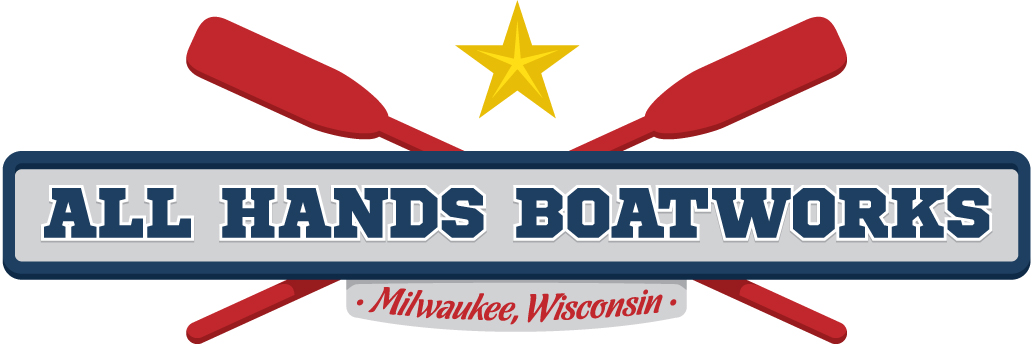 Building More Than  A Boat !
Audubon High School
Bay View Middle & High School
Bay View School Summer CLC
Brown Deer High School
Bruce Elementary School
Carmen High School* 
Cass Street School  CLC*
Children’s Hospital of Wisconsin
Cooper Elementary 
Daniels-Mardak Boys & Girls Club*
Davis Boys & Girls Club
El Puente High School
Escuela Fratney*
Escuela Verde
Fernwood Montessori School*






Forest Home Elementary
Gaenslen Elementary School*
Girl Scouts of Southeast Wisconsin
Grant Elementary School
Greentree-Teutonia CLC
Kradwell School *
Lloyd Barbee Montessori School
Maryland Avenue Montessori*
Marquette University High School
Mary Ryan Boys & Girls Club*
Messmer Catholic Schools*
Milwaukee Christian Center (Youthbuild)
Milwaukee College Prep*
Milwaukee Environmental Sciences Academy




Nehemiah Project
Neu-Life Community Development*
New School for Community Service
Northern Ozaukee Middle School
Notre Dame Girls Middle School *
Pulaski High School
River Revitalization Foundation
Silver Spring Neighborhood Center
South Division H.S. CLC
St. Joan Antida High School 
St. Joseph Boys & Girls Club
St. Rafael the Archangel School *
Washington High School
7
* Denotes a 2nd, 3rd, or 4th year program
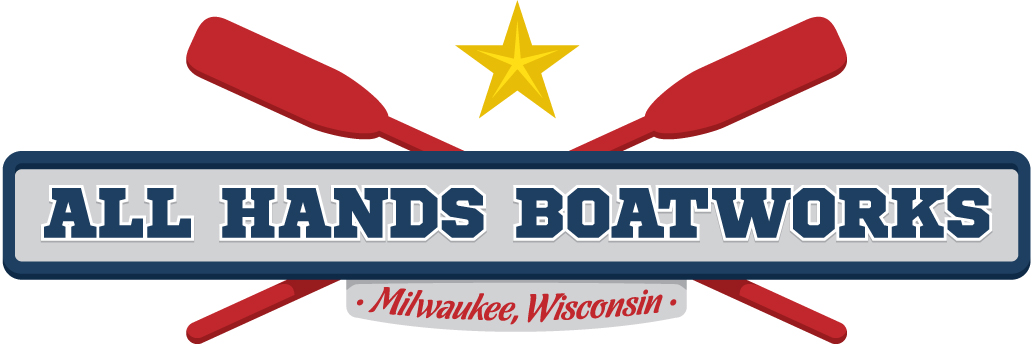 Building More Than  A Boat !
S.T.E.A.M.BOAT LEARNING (gr. 5-9)
8
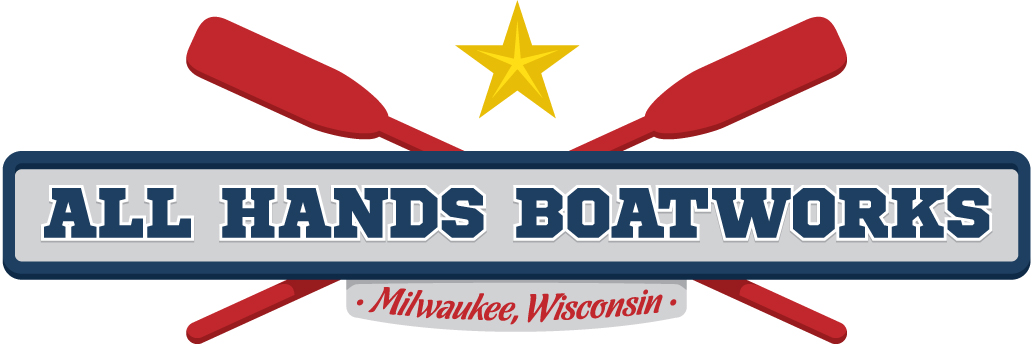 Building More Than  A Boat !
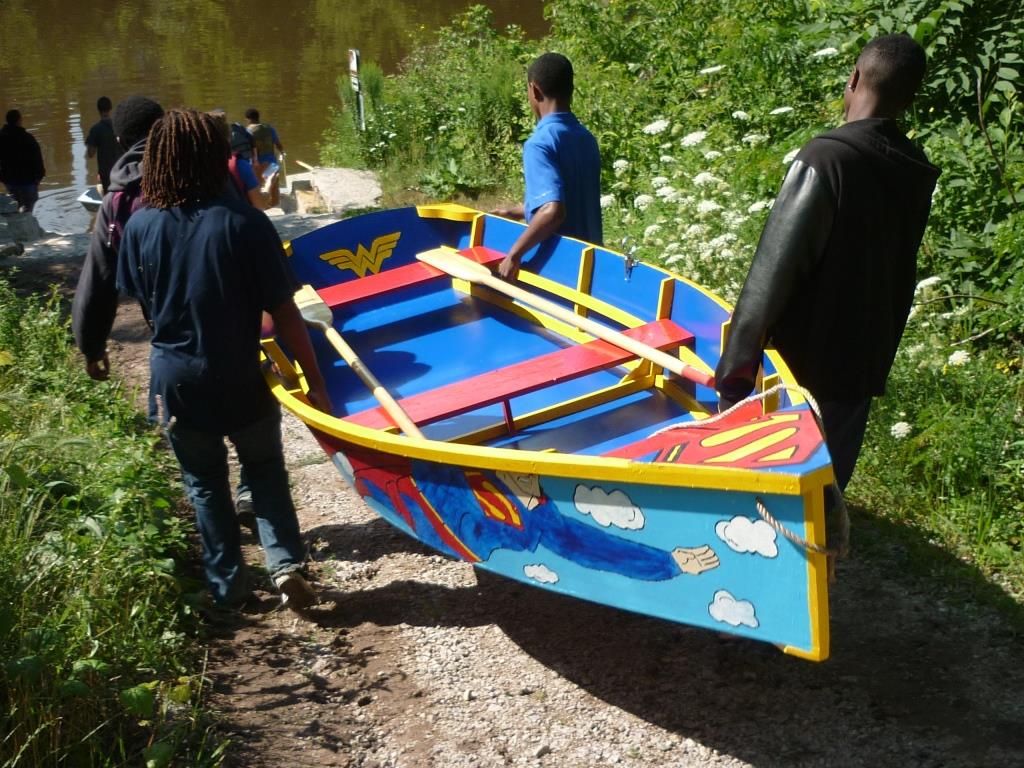 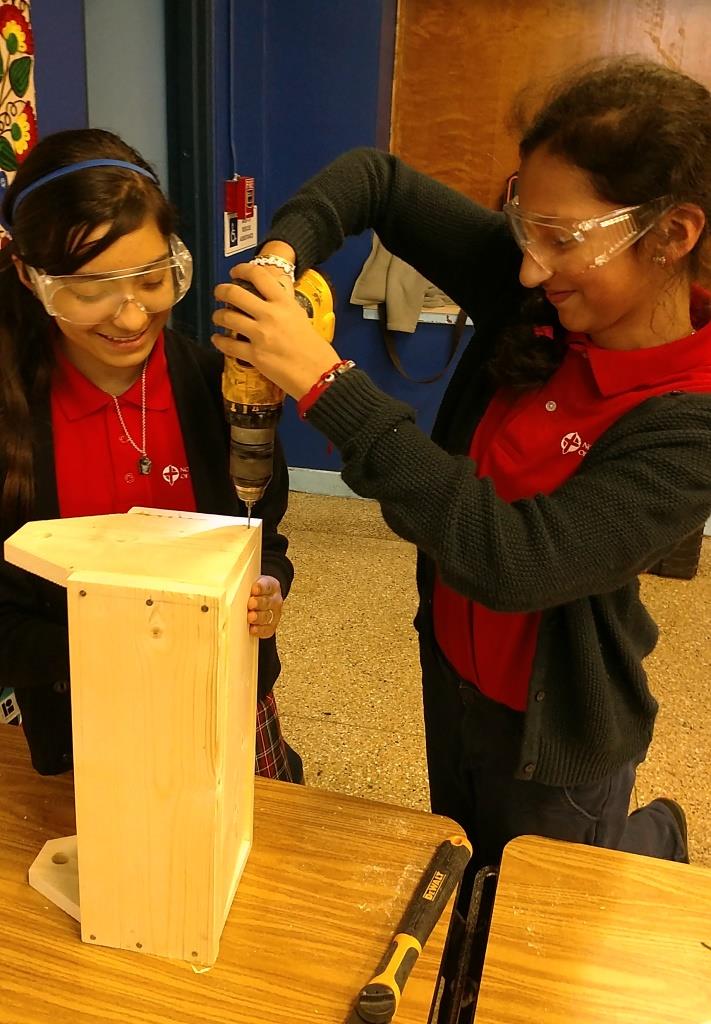 Boat Building  ^

Intro to 
Woodworking  >

<  STEM
9
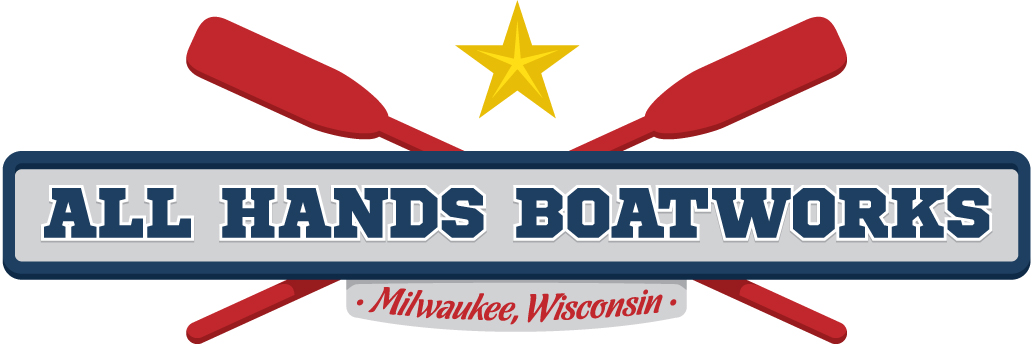 Building More Than  A Boat !
In the Shop . . . Geometry of the Boat
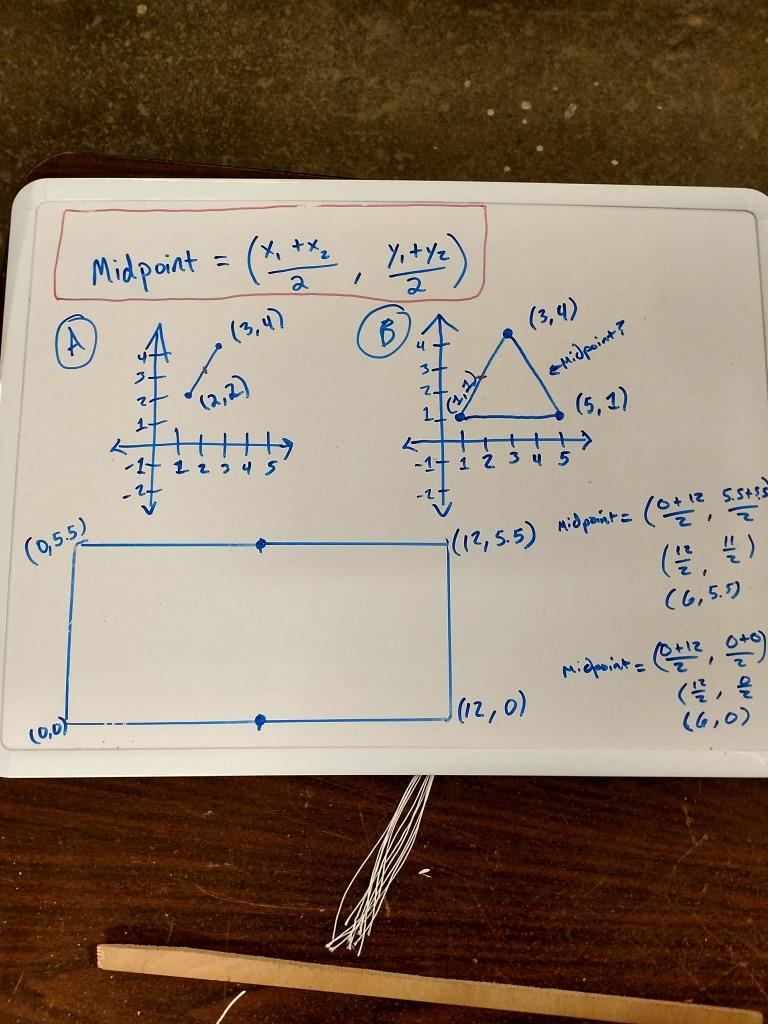 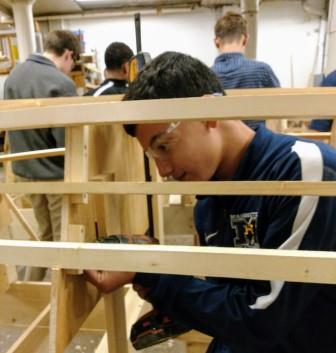 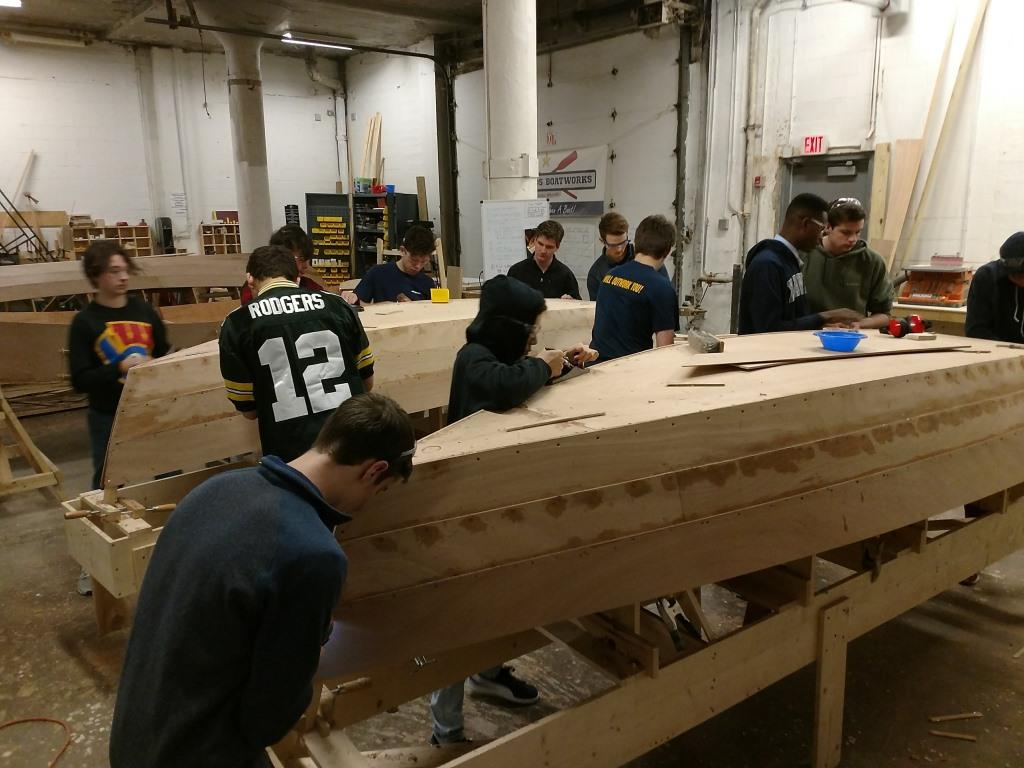 10
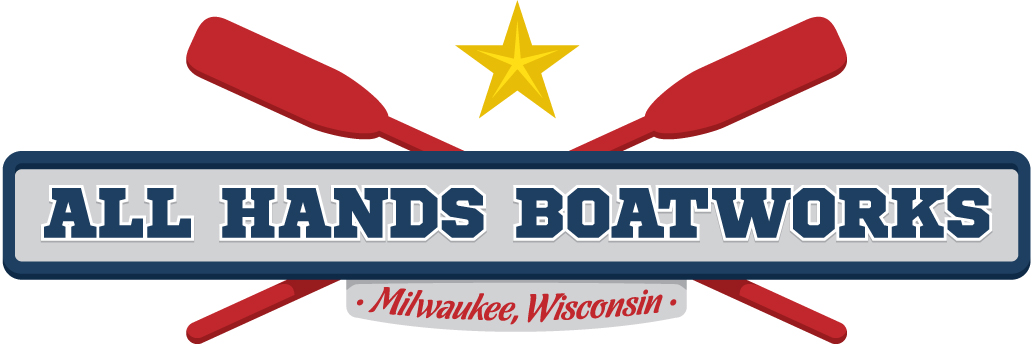 Building More Than  A Boat !
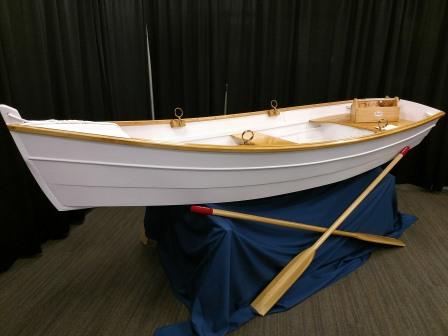 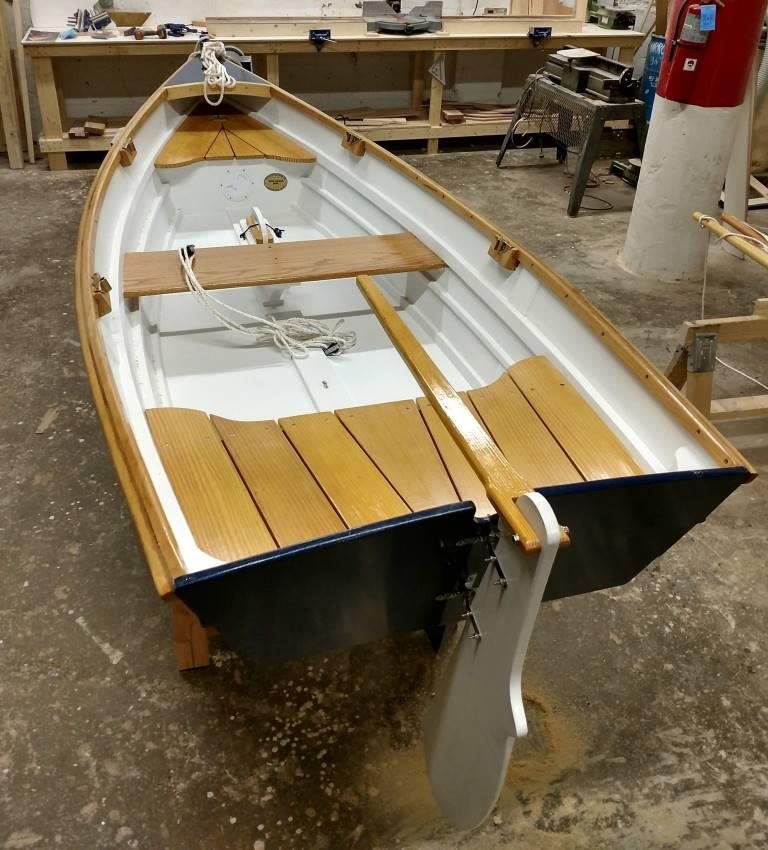 11
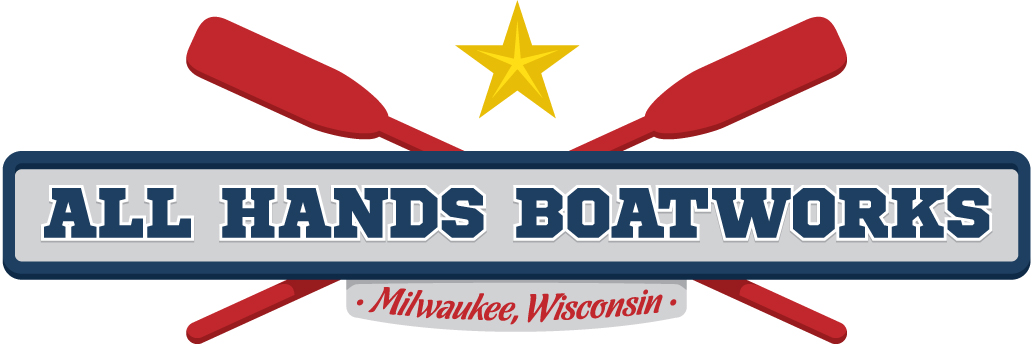 Building More Than  A Boat !
R.A.F.T. (Real Apprenticeships for Teens)
 and Summer Internships (gr. 9-12)
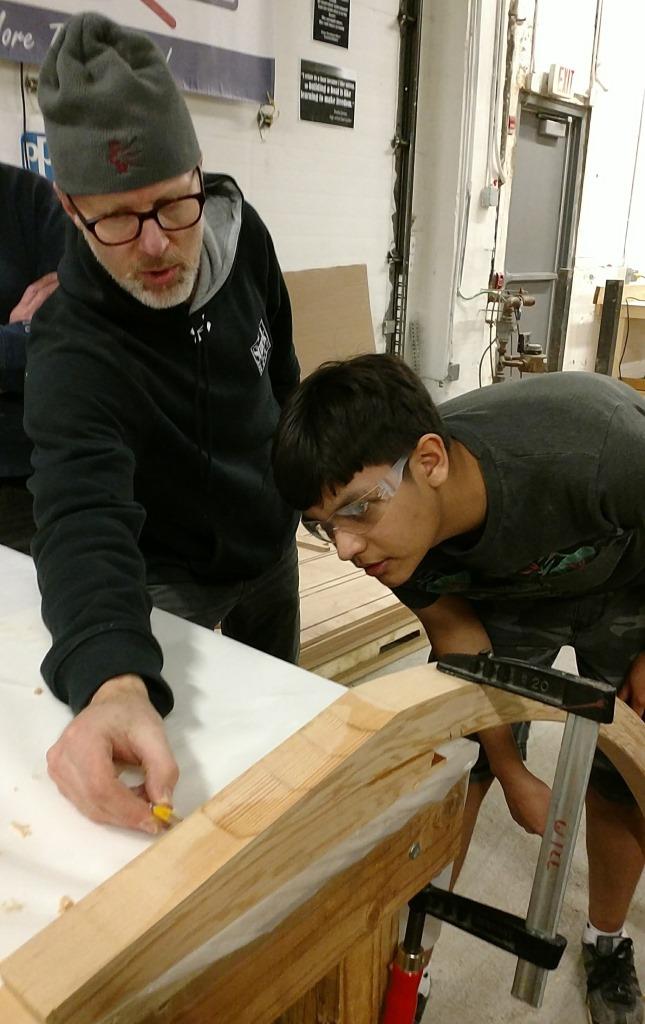 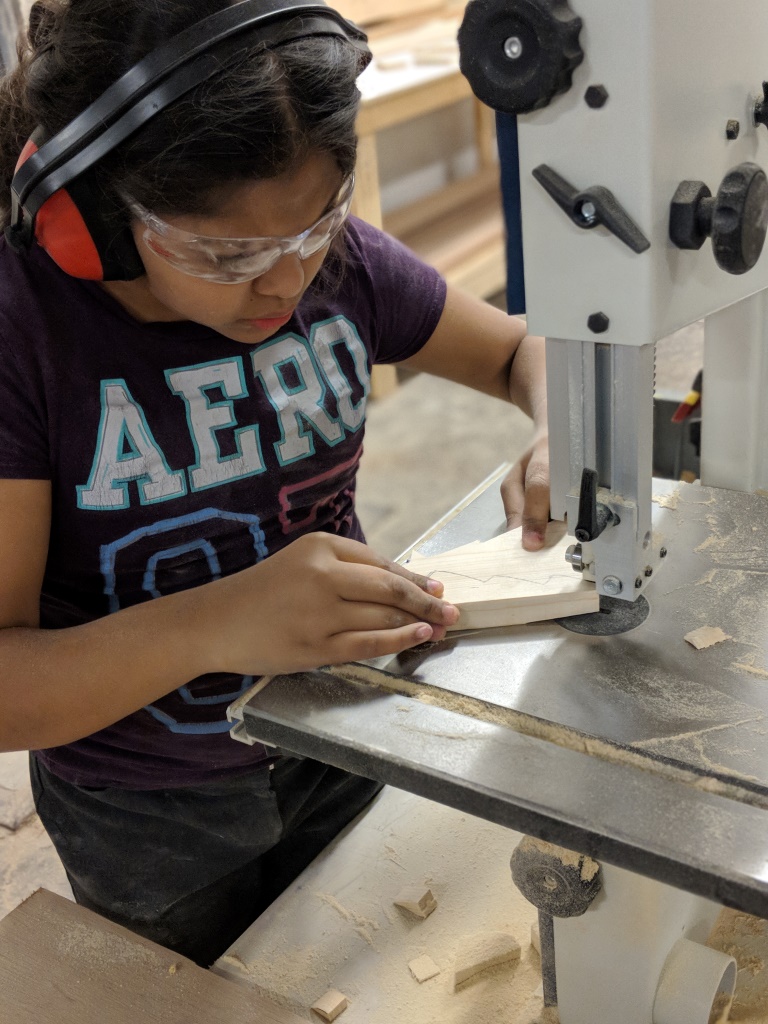 12
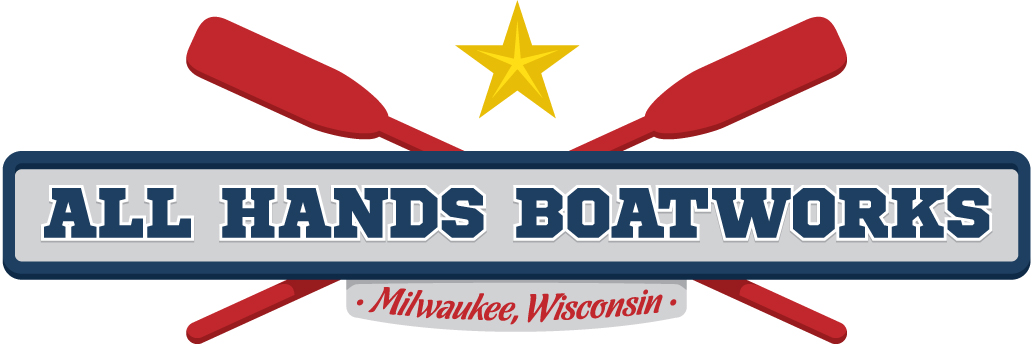 Building More Than  A Boat !
R.A.F.T. (Real Apprenticeships for Teens)
 and Children’s Hospital of Wisconsin
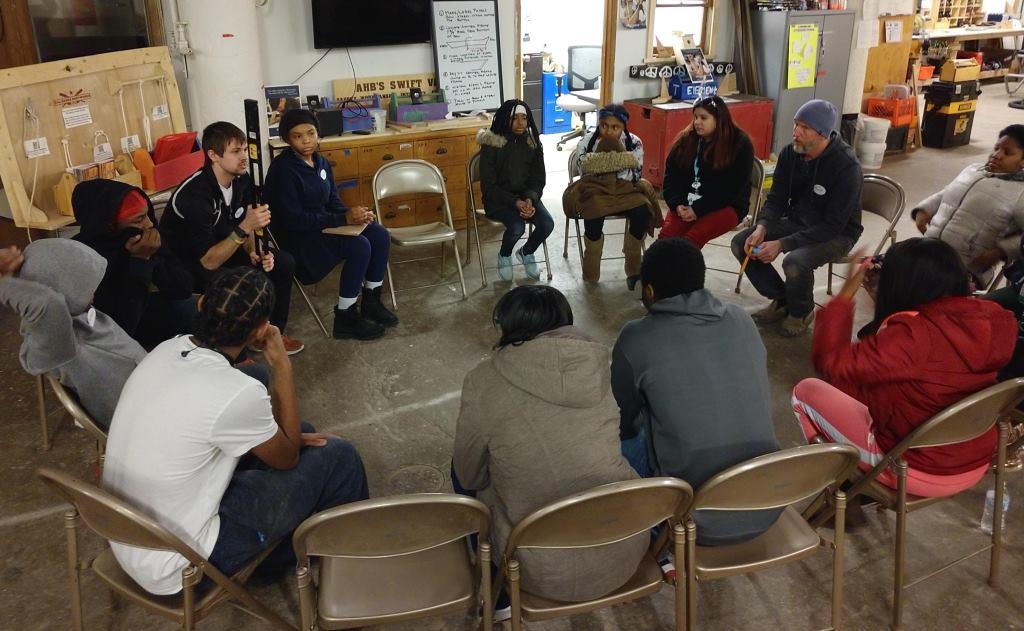 Trauma-informed practices in the shop
13
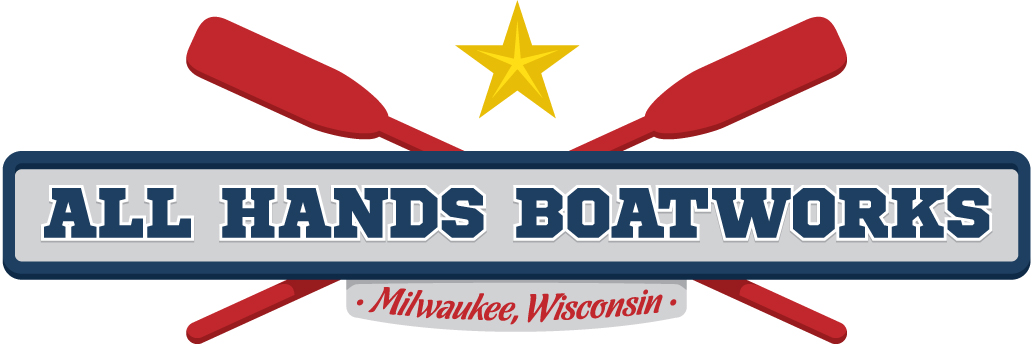 Building More Than  A Boat !
Summer  RiverVentures Camps . . . 
In the heart of the City
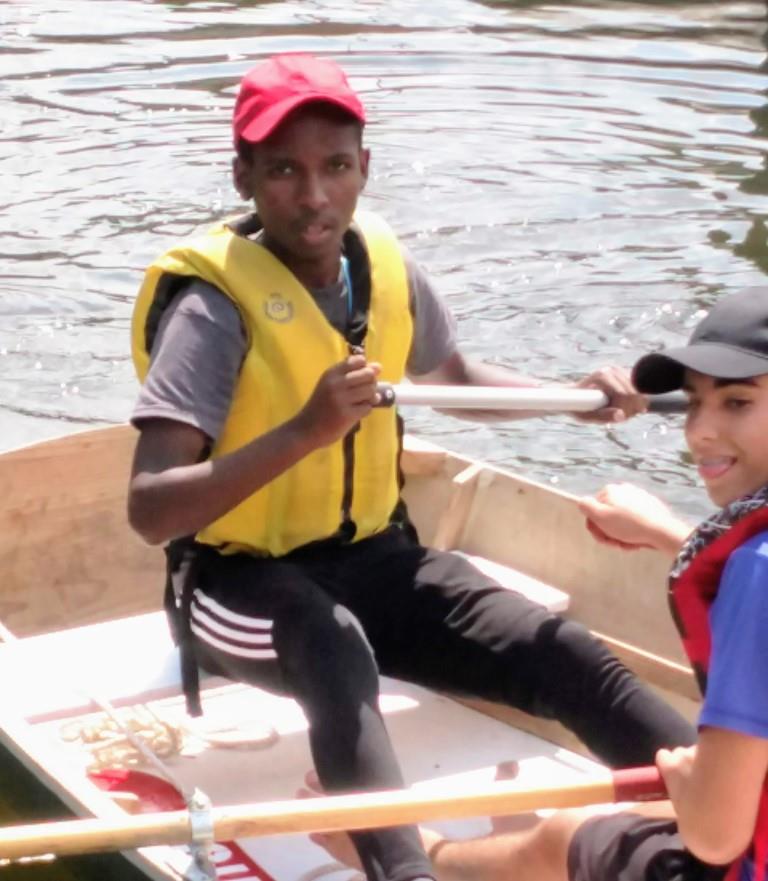 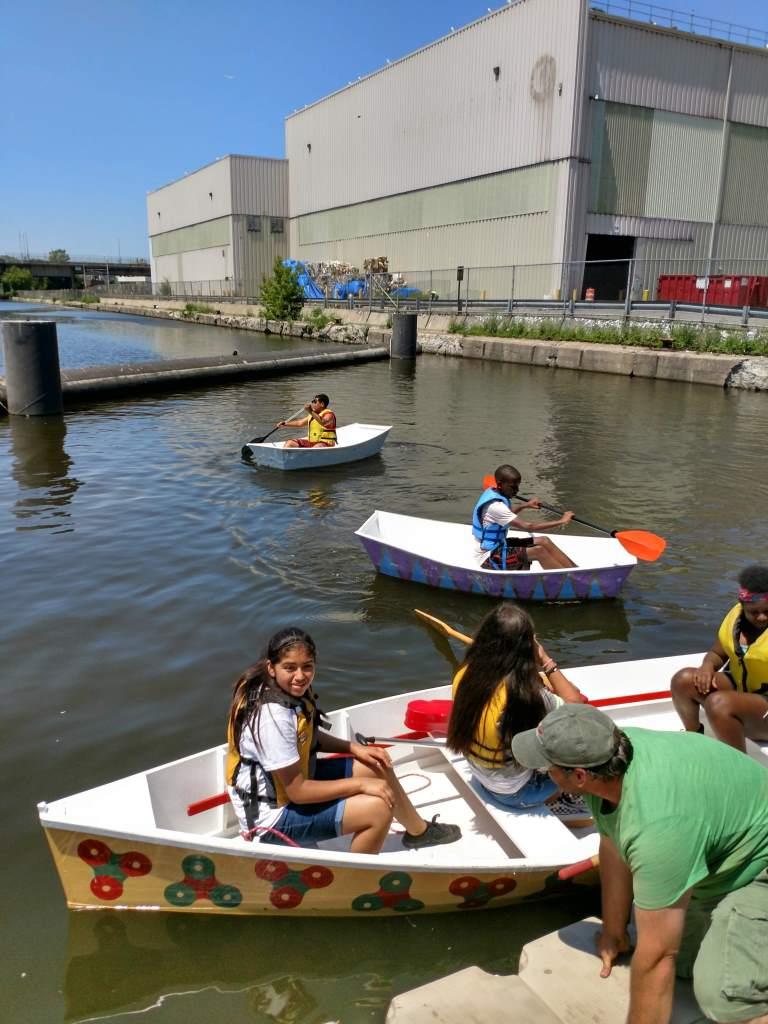 14
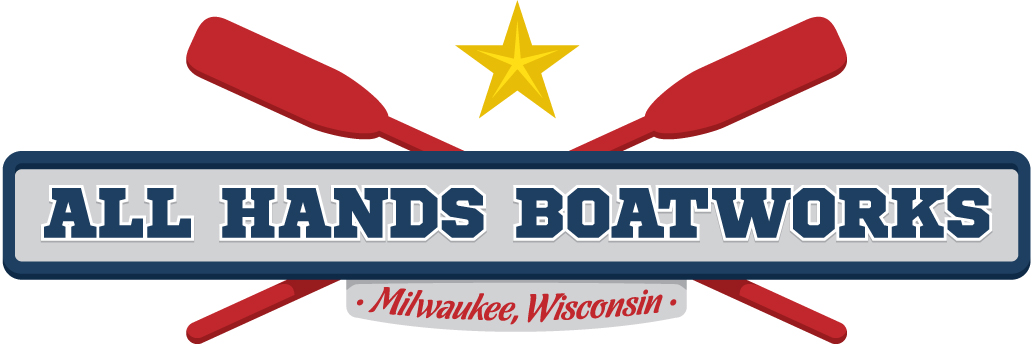 Building More Than  A Boat !
Maritime Skills  Summer Camp
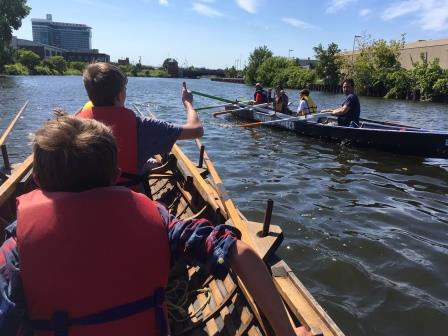 15
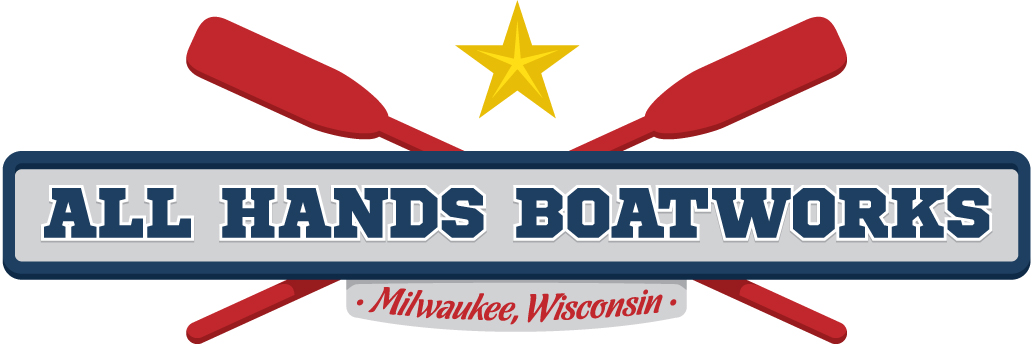 Building More Than  A Boat !
Annual Builders Camp at the Carpenters Training Institute
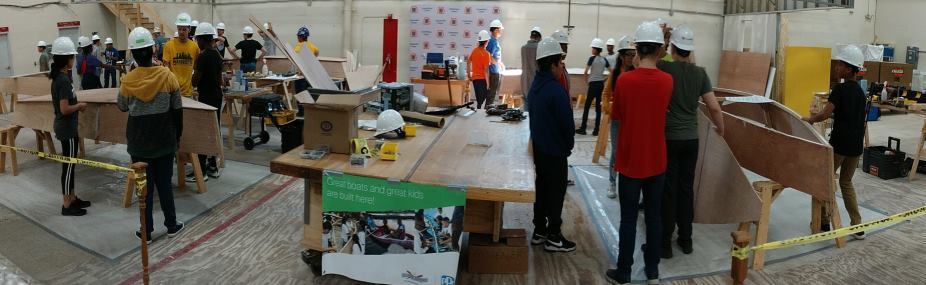 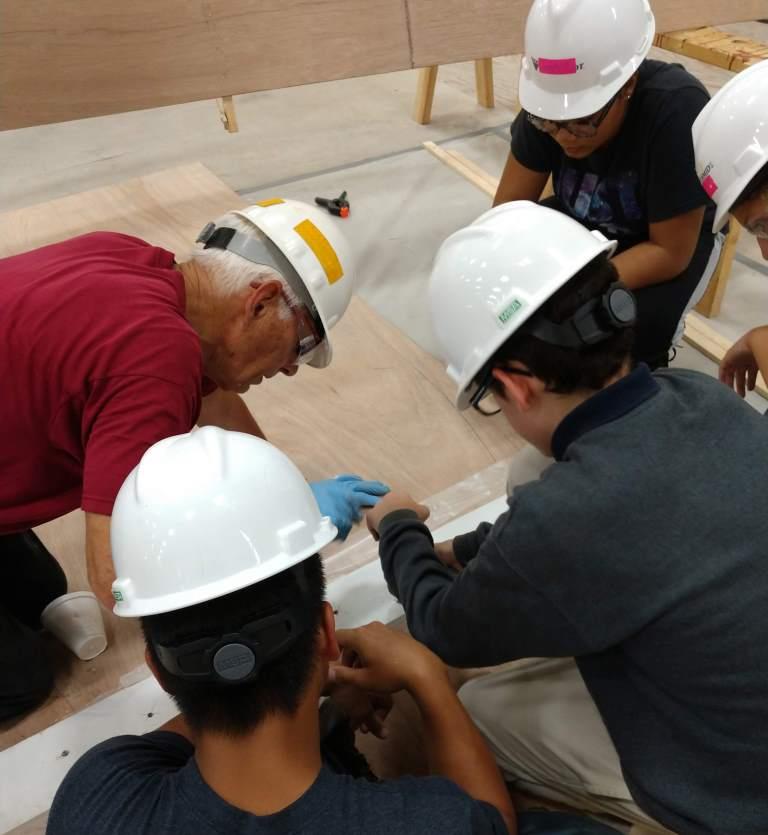 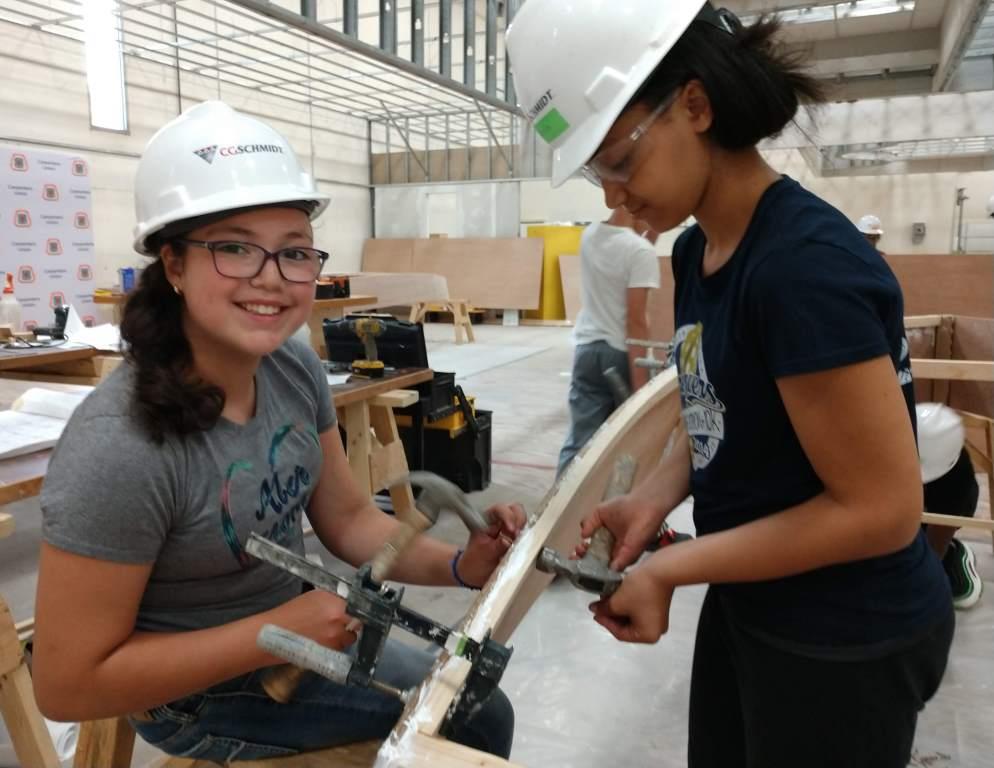 16
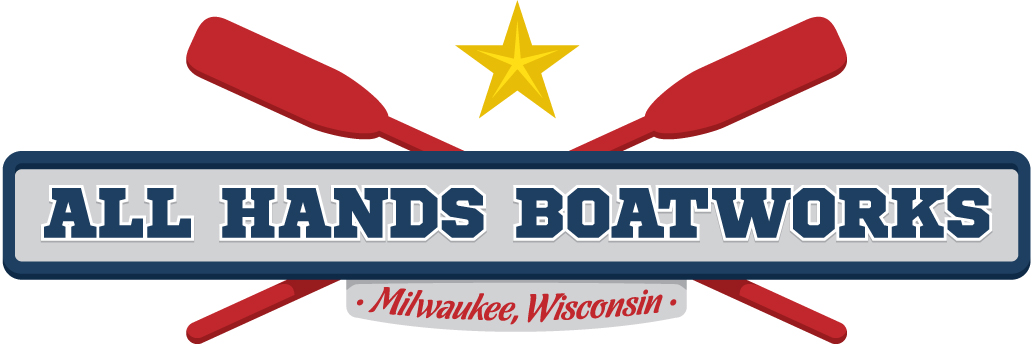 Building More Than  A Boat !
ApprenticePREP (ages 18-22)
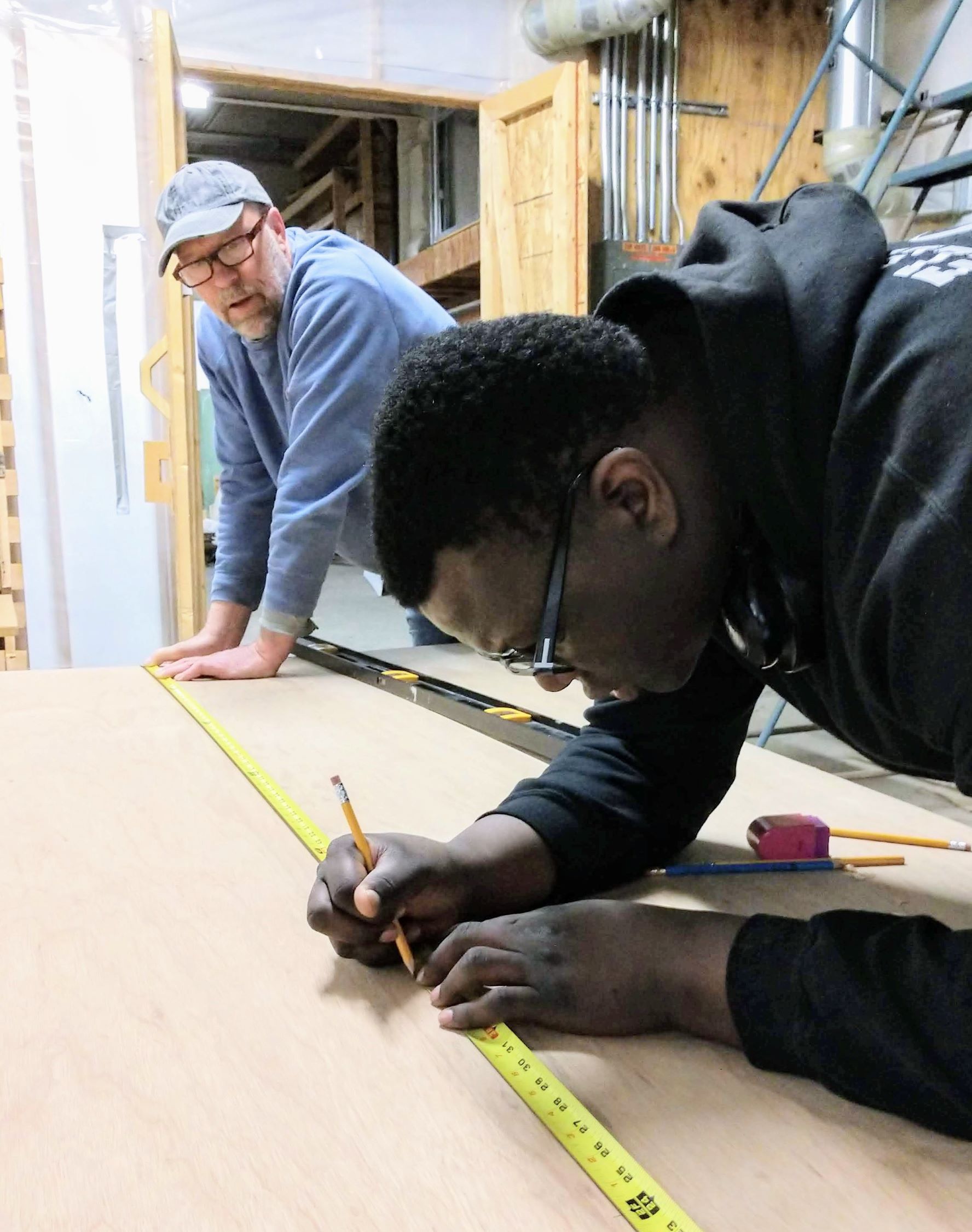 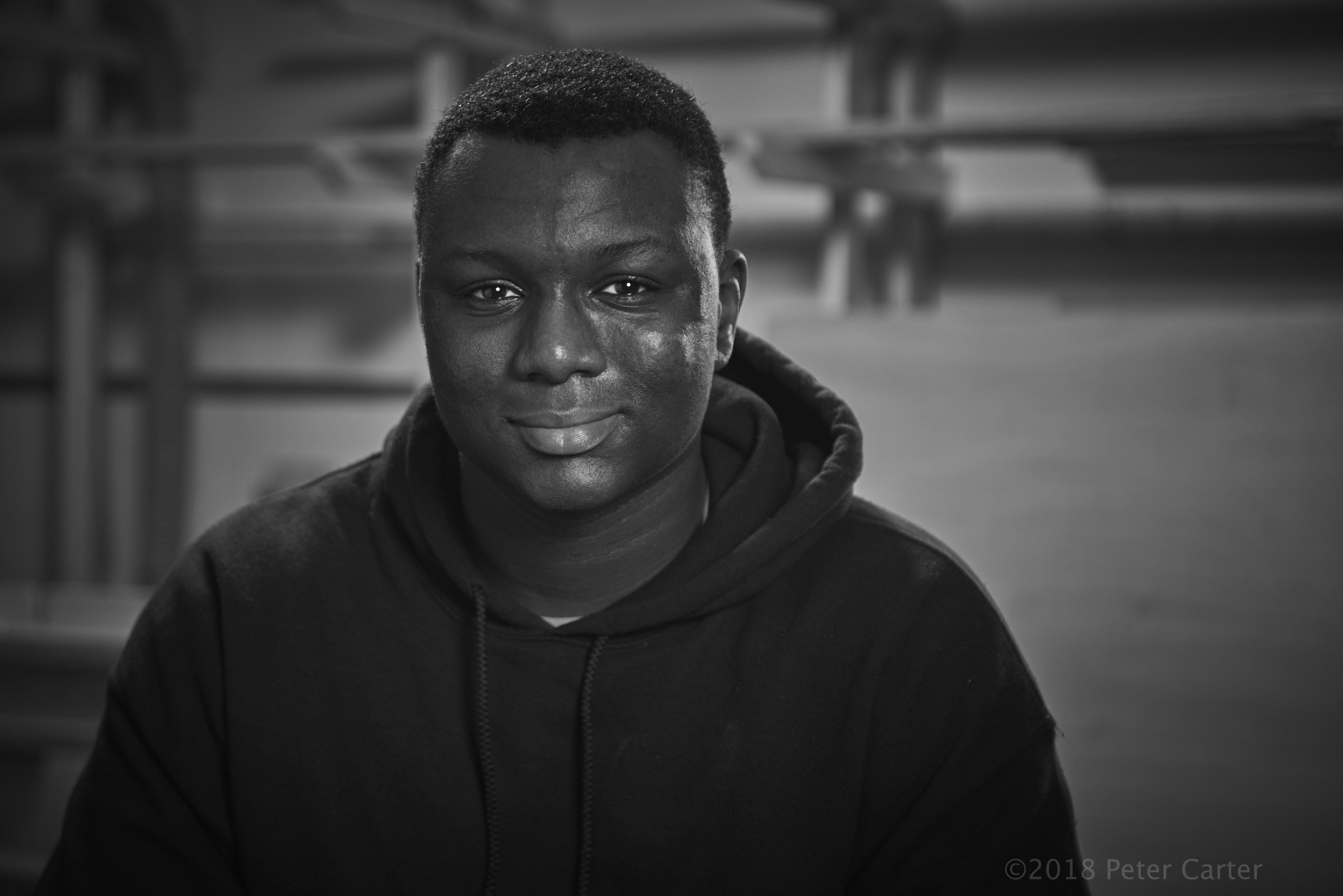 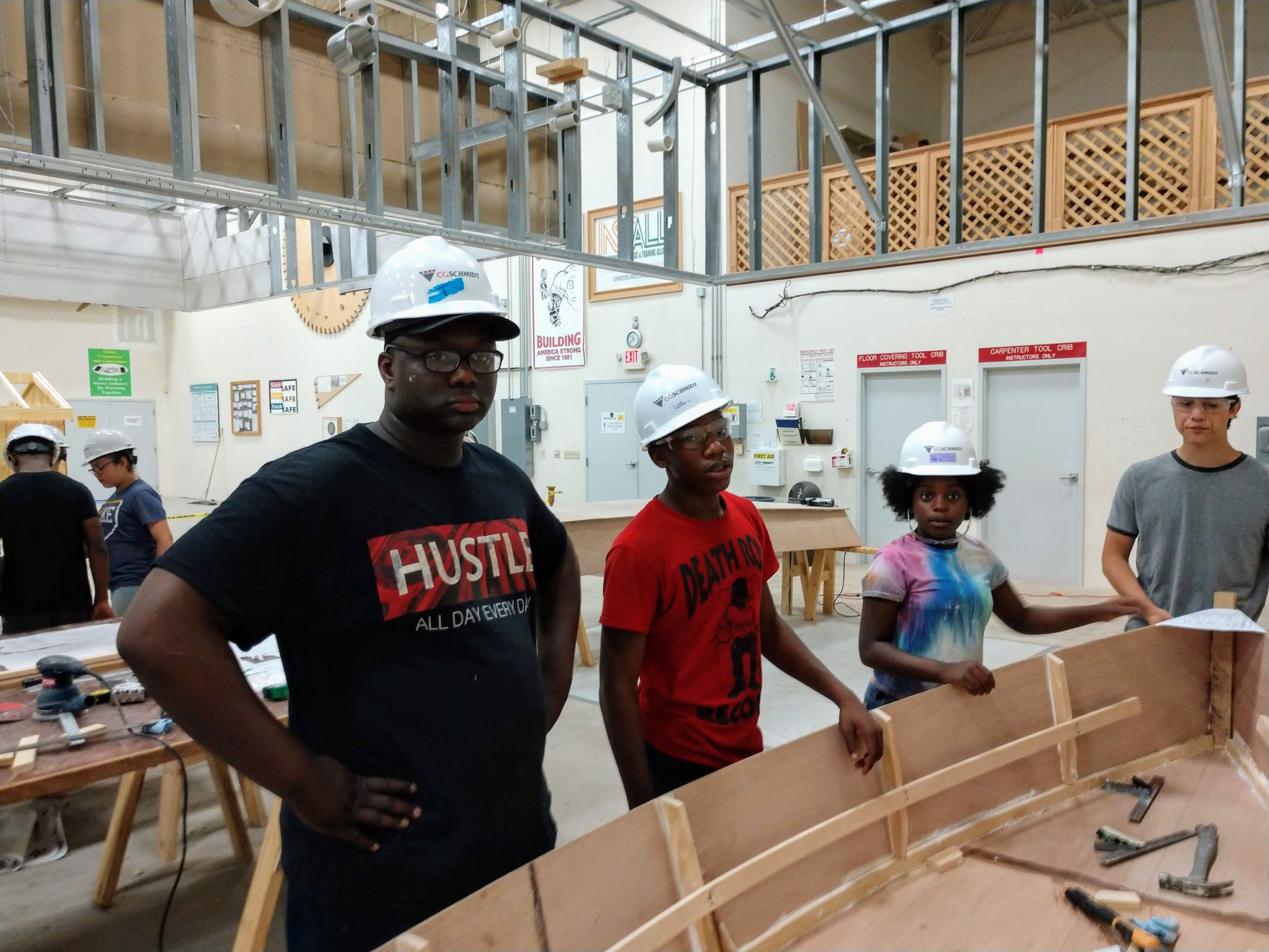 17
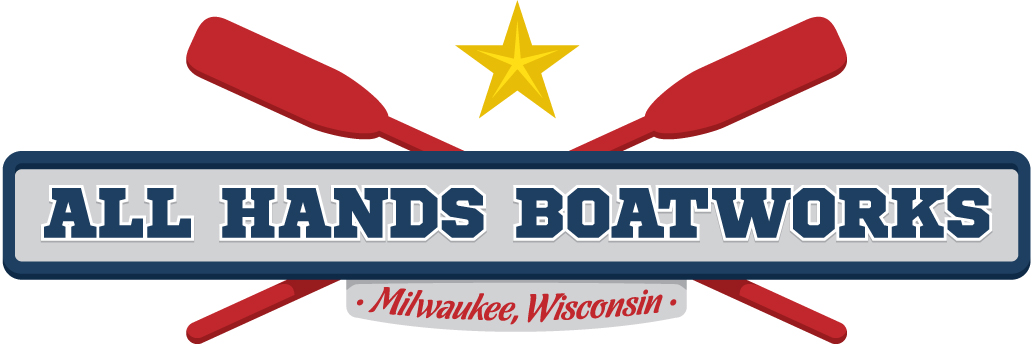 Building More Than  A Boat !
Veterans  Projects
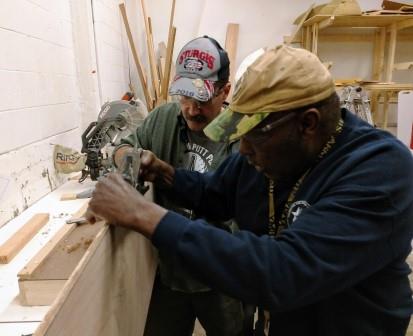 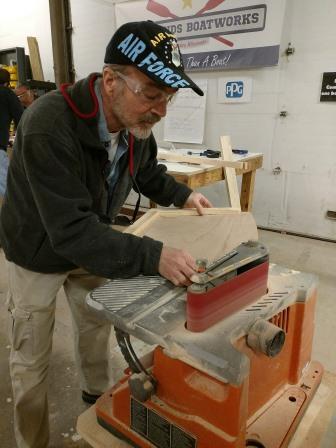 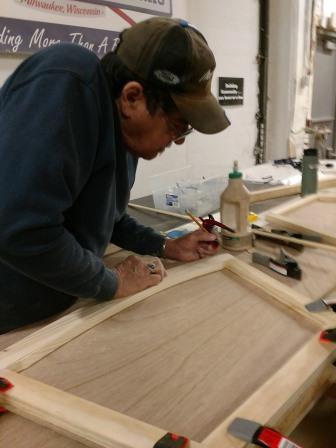 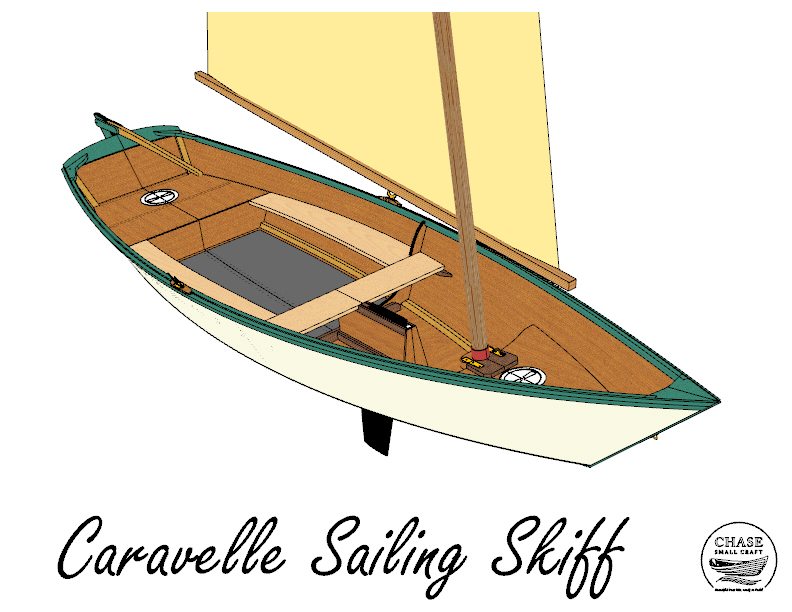 18
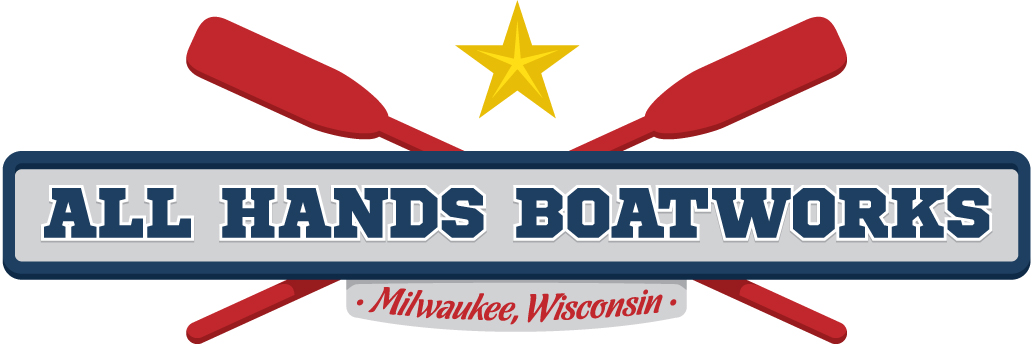 Building More Than  A Boat !
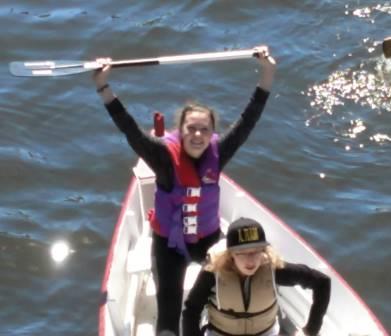 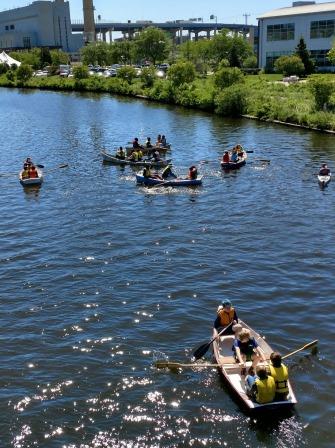 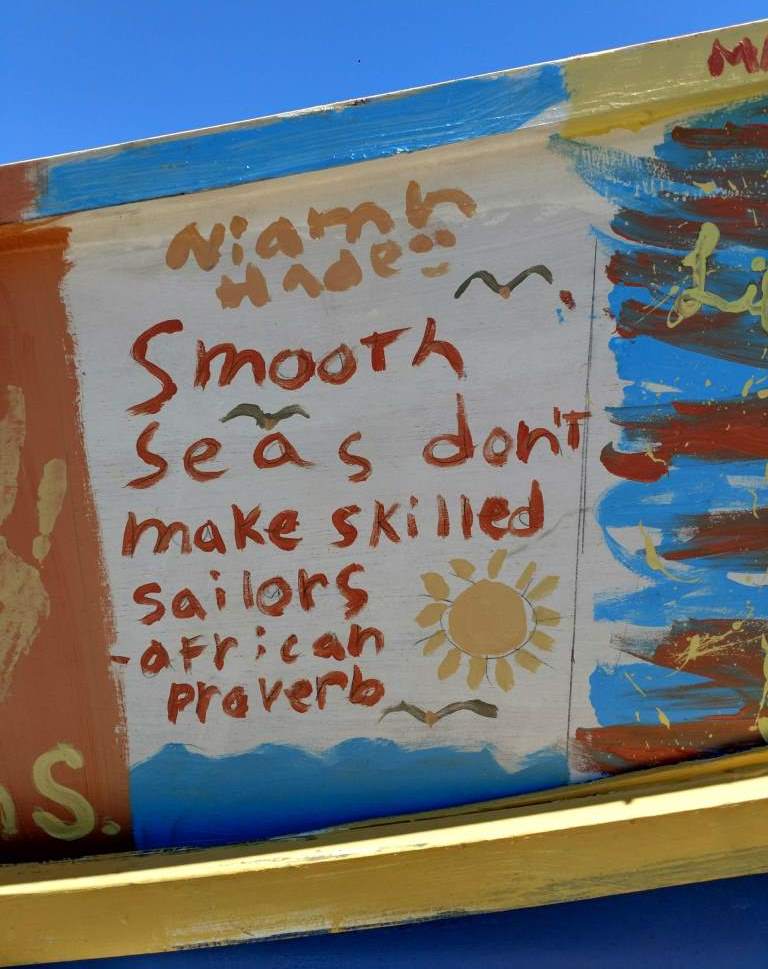 19
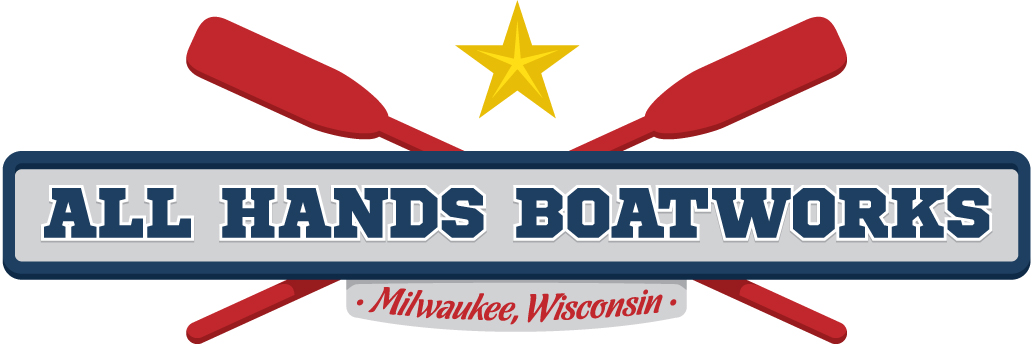 Building More Than  A Boat !
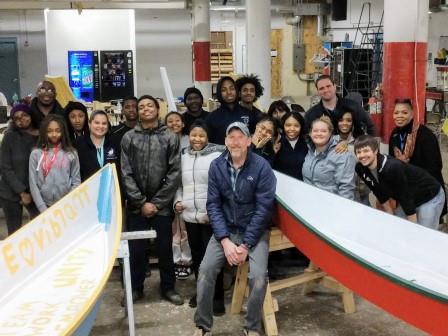 www.allhandsboatworks.org William Nimke, President & Founderbill@allhandsboatworks.org262-290-0228
20